Long Range Polymer Chain Dynamics of Structured and Unstructured Polypeptides Probed by Pyrene Excimer Fluorescence
Remi Casier
Jean Duhamel
Department of Chemistry




May, 2018
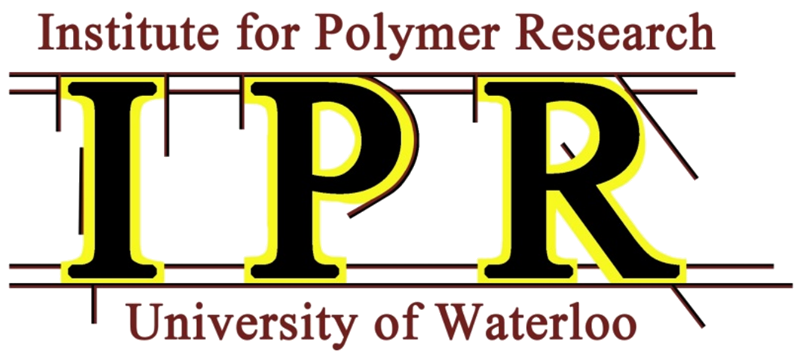 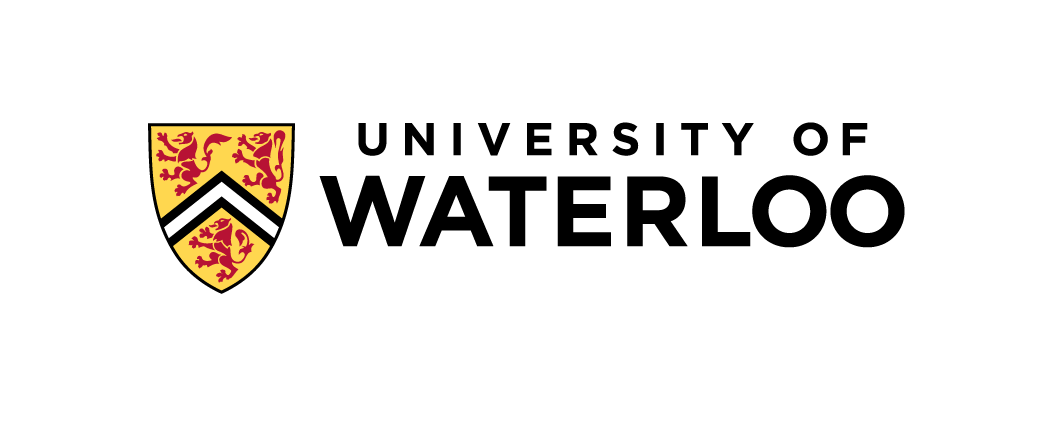 Background Information
Polypeptide Structure
Biological Functions
Polypeptide Folding
Polypeptide Structure
Primary: Sequence of amino acids.




Secondary: Regularly repeating local structures.





Tertiary: 3D arrangement of secondary structures.
Quaternary: Higher order structure containing several folded peptide chains.
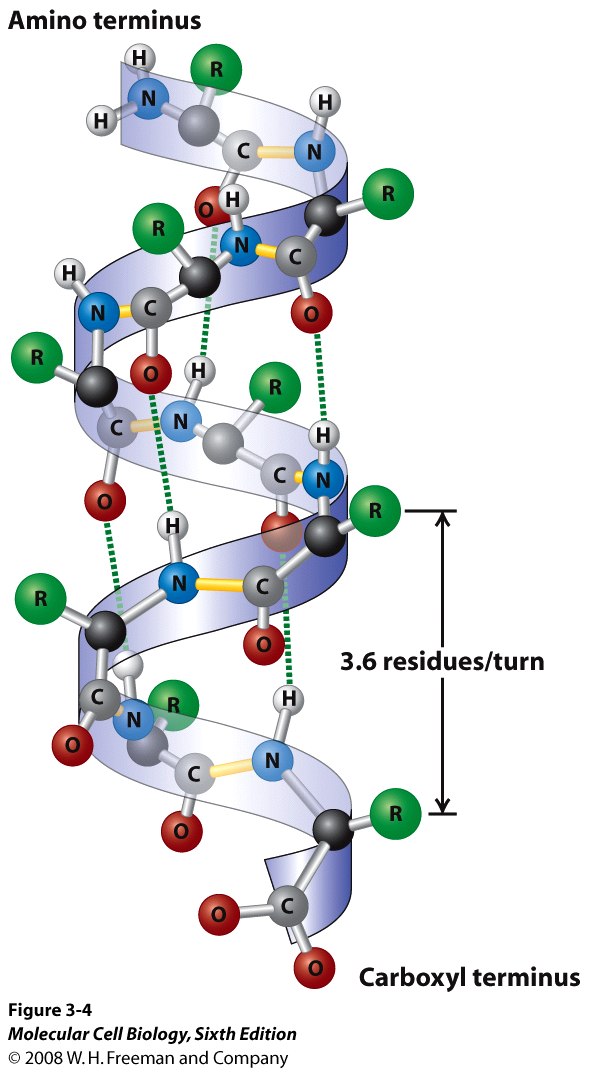 Amino Acid 
Residue
Peptide
Bond
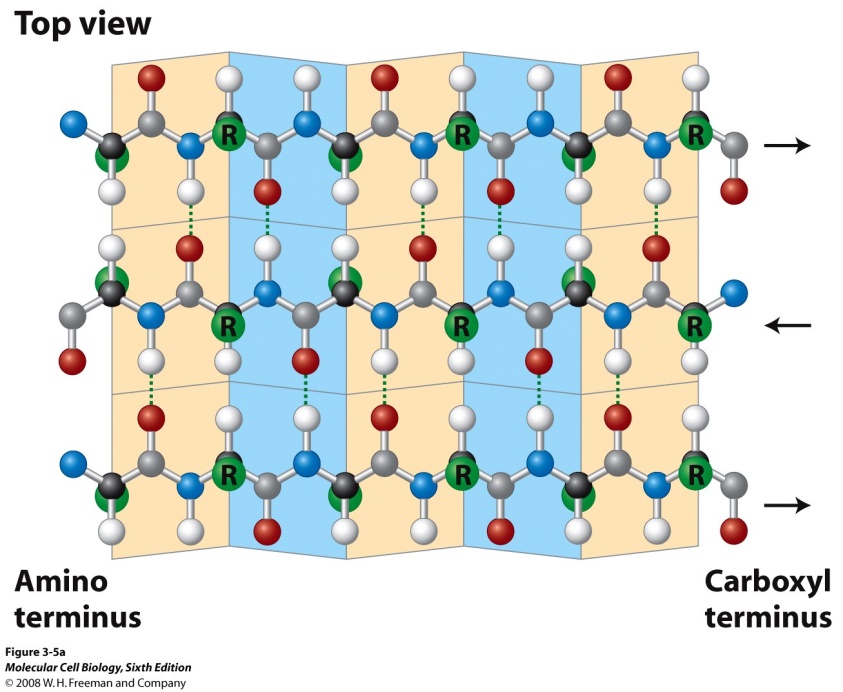 α-helix
β-sheet
3
Secondary structures taken from: Molecular Cell Biology, 6th Ed., 2008, W. H. Freeman and company.
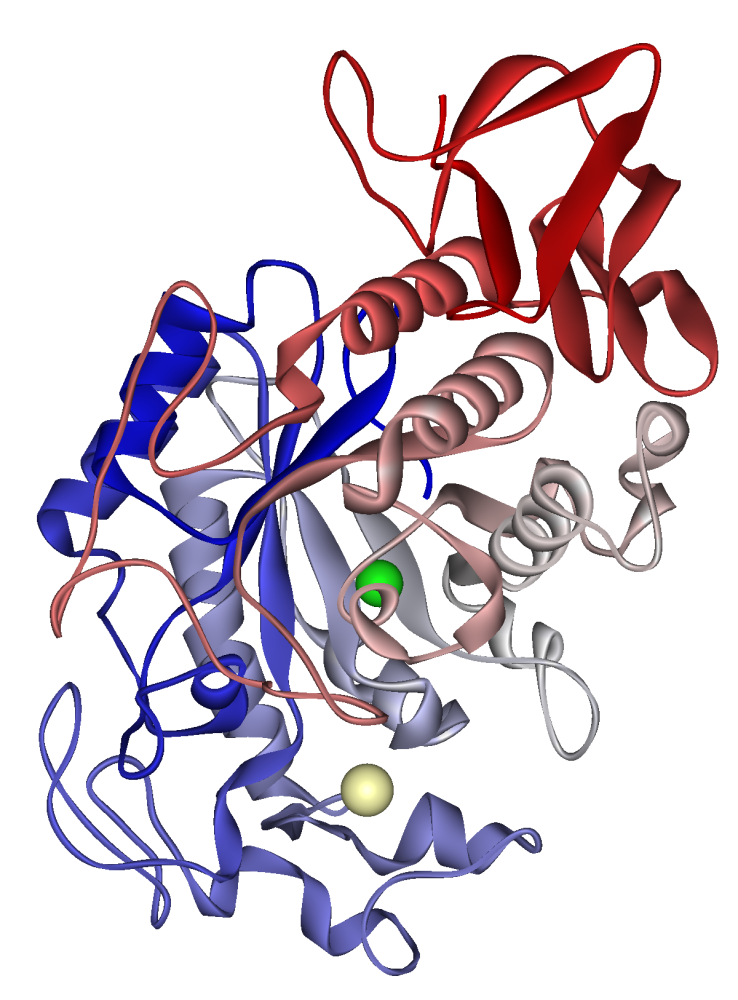 Polypeptide Functions
Carry out the information encoded in genes.

Enzymes
Catalyse chemical reactions within living organisms

Cell Signaling / Ligand Binding
Receptors which bind signaling molecules
Antibodies used to detect foreign bodies
Ligand transports used to shuttle small molecules (ex. hemoglobin)
Transmembrane proteins used to transport ligands through a cell membrane

Structural
Adds structural rigidity to biological components (eg. connective tissue)
Alpha-Amylase
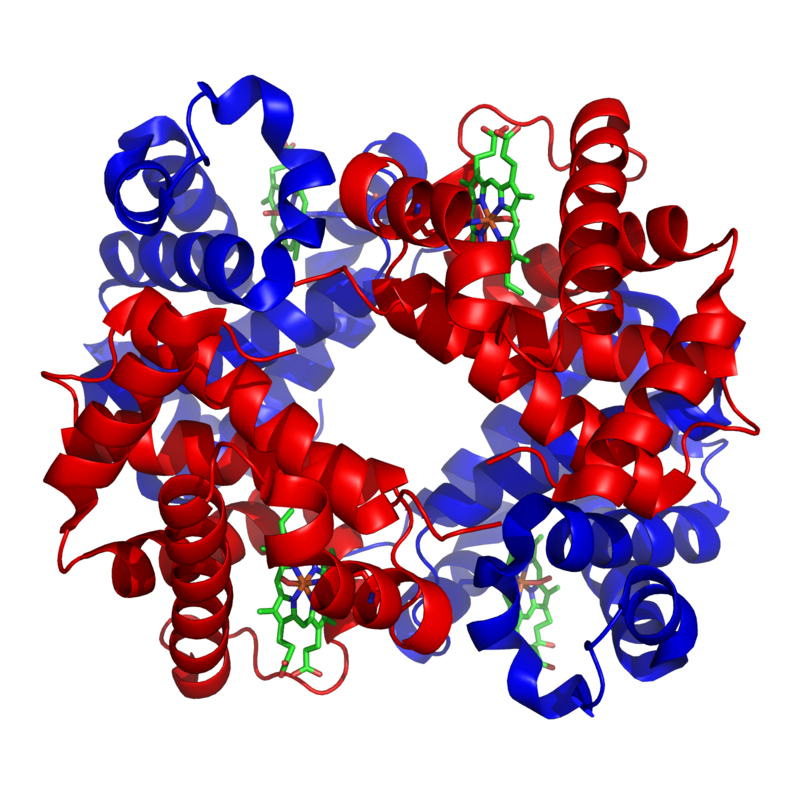 Hemoglobin
4
Polypeptide Folding
Random Coil
“The protein folding problem has long been regarded as a fundamental mystery blocking our understanding of how the genetic information locked in DNA is transformed into a dynamic living organism”1
Multiple Route 
Energy Funnel
1972 Nobel Prize in Chemistry: 
work on Ribonuclease A
Anfinsen, C. B.

Protein structure is determined by amino acid sequence

2013 Nobel Prize in Chemistry: 
Development of Multiscale Models for Complex Chemical Systems
Karplus, M; Levitt, M.; Warshel, A. 

Development of computational models used to simulate protein folding
Energy
Conformational Landscape
Native 
Conformation
5
1. P. G. Wolynes; Schuler, B. Gordon Research Conferences 2016
The Time-Scale of Folding
Levinthal’s Paradox1
Polypeptide with 100 residues (L = 100)
Each residue can adopt 3 conformations (N = 3)
Each conformation takes 1 ps to probe (t = 10-12 s)

How long would folding take?
Sequential Conformational Search:

	t = NL·t = 3100·1 ps ≈ 1.6 × 1028 years

Foldon Conformational Search:
Polypeptide chain is thought of as a sequence of ‘groups’ of amino acids referred to as Foldons (Nfold ~ 20)2

	t= (L/Nfold)∙NNfold·t = (100/20)×320×1 ps = 17 ms 

Observed folding times:3 t = 10-1 to 103 s  (ms to minutes)
1
2
3
…
4
5
Foldons
1. Levinthal, C. How to Fold Graciously. Mossbauer Spectroscopy in Biological Systems. Proceedings University of Illinois Bulletin, University of Illinois Press, Urbana, IL 1969, pp 22 – 24. 
2. Englander, S. W.; Mayne, L. The Nature of Protein Folding Pathways, PNAS, 2014, 111, 15873 – 15880. 
3. Branden, C; Tooze, J. Introduction to Protein Structure, Garland Publishing 1999.
6
Pyrene Excimer Fluorescence
Steady-State and Time-Resolved Fluorescence
Fluorescence Blob Model
Pyrene Excimer Fluorescence
IM
IE/IM ratio is influenced by many factors.
k
Aggregated Pyrene
Unbound Pyrene
Monomer
Excimer
IE
lem = 510 nm
lem = 375 nm
8
Fluorescence Blob Model (FBM)
Distinct Pyrene Species:
blobs
Forms excimer by diffusion

Undergoes rapid rearrangement to form excimer
Cannot form excimer during its lifetime (tM)

Excimer formed by direct excitation of pyrene aggregates
9
[Speaker Notes: Blob Size:]
Fluorescence Blob Model (FBM) of Polypeptides
Protein Foldons
Polypeptide blobs
Foldons
blobs
Folding
Blob Dynamics
How large are Foldons?
How quickly do Foldons fold?
10
[Speaker Notes: Blob Size:]
Blob Dynamics by Time-Resolved Fluorescence
blob
Nblob
kblob
Number of residues encompassed within a blob
Py
Rate constant of excimer formation within a blob
(PyPy)*
Py*
Monomer
Excimer
11
Model Polypeptides
Choice of Polypeptide
Polypeptide Structure
Model Polypeptides
Random Coil






Probe the first step of folding

Backbone dynamics

Nblob of a coil
Folded Structure






Probe the final folded state

Sidechain dynamics

Nblob of a folded polypeptide
Backbone Motion
13
Py-Poly(Glutamic Acid) (Py-PGA)
Py-Poly(L-Glutamic Acid) (Py-PLGA)
DMF
α-Helix
DMSO
Partial Helix
x
x
1-x
1-x
Py-Poly(D,L-Glutamic Acid) (Py-PDLGA)
DMF or DMSO
Random Coil
14
Conformation of PGA in Solution
Circular dichroism (CD) of the 1Bb band of pyrene:

Molar Ellipticity:
PLGA DMF
Probes the final step of folding
Ideal for studying side chain dynamics
PLGA DMF
PLGA DMSO
PLGA DMSO
Probes an intermediate step of folding
PDLGA DMF/DMSO
PDLGA DMF/DMSO
Probes the first step of folding
Ideal for studying backbone dynamics
15
Results and Discussion
Steady-State Fluorescence
Blob Size 
Blob Dynamics
a-Helical Poly(L-Glutamic Acid) Steady-State Fluorescence in DMF
Py[x]-PLGA (120 kDa)
x =
Monomer
14.3
Excimer
9.0
6.9
4.9
4.4
2.9
17
Steady-State Fluorescence: Helix vs. Coil
PLGA
DMSO
DMF
PDLGA
DMF
DMSO
The compact helical backbone promotes excimer formation
18
Time-Resolved Fluorescence: FBM
blob
Nblob
kblob
Number of residues encompassed within a blob
Py
Rate constant of excimer formation within a blob
(PyPy)*
Py*
Monomer
Excimer
19
Size of a Folding Unit (Nblob)
PDLGA
PLGA
DMF <Nblob> = 21 ± 1
DMSO
DMF
<Nblob> = 10 ± 1
DMSO <Nblob> = 18 ± 1
Nblob increases as the conformation of a PGA chain changes from a random coil to an a-helix, matching the previously reported Foldon size of ca. 20 for a partially denatured protein by hydrogen exchange experiments.1


1) Englander, S. W.; Mayne, L. (2014) Proc. Natl. Acad. Sci. 111, 15873-15880.
20
Molecular Mechanics Optimizations
Number of residues PEF can occur between was found using HyperChem1-3
Reference Residue
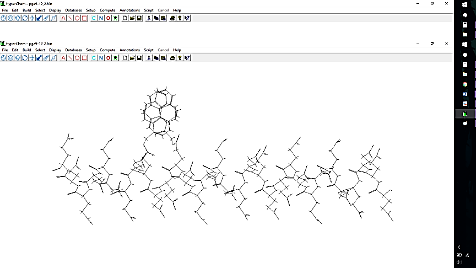 α-helix
…
Nblob, MMO = 23
Nblob, exp = 21 ± 1
Helix
11·2+1=23
Good Overlap
Poor Overlap
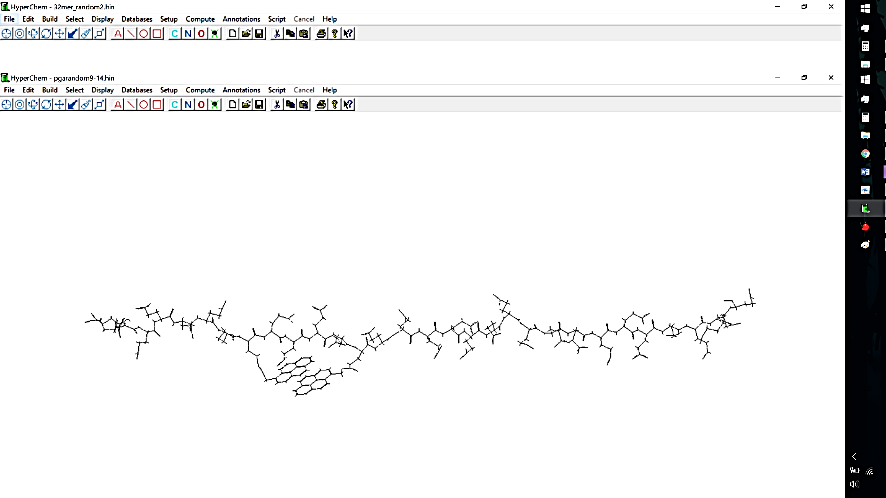 Coil
5·2+1=11
Coil
Nblob, MMO = 10 ± 1
Nblob, exp = 10 ± 1
Ingratta, M.; Duhamel, J. Effect of Side-Chain Length on the Side-Chain Dynamics of a-Helical Poly(L-Glutamic Acid) as Probed by a Fluorescence Blob Model. J. Phys. Chem. B 2008, 112, 9209-9218.
Duahmel, J.; Kanagalingam, S.; O’Brian, T. J.; Ingratta, M. W. Side-Chain Dynamics of an α-Helical Polypeptide Monitored by Fluorescence. J. Am. Chem. Soc. 2003, 125, 12810–12822.
Li, L.; Duhamel, J. Conformation of Pyrene-Labeled Amylose in DMSO Characterized with the Fluorescence Blob Model. Macromolecules 2016, 49, 7965-7974.
21
Dynamics of Folded and Unfolded PGA (kblob)
PLGA
PDLGA
DMF
DMF
DMSO
DMSO
Rigid helix ‘locked’ on the time-scale of PEF
Probes side chain dynamics
Coil free to move on the time-scale of PEF
Probes backbone dynamics
kblob
kblob
Py
*
*
(PyPy)*
Py*
22
Conformational Search Time (τp)
How long does it take for each GA residue to probe a given conformation?
# of conformations within a blob = NNblob = 3Nblob
Encounter time within a blob = kblob-1 = 3Nblob·tp 

For the coiled Py-PGA:
kblob (PDLGA, coil) = 0.014 ± 0.002 ns-1
Nblob = 10 ± 1

Encounter time within a blob = 70 ± 8 ns
tp = (kblob·3Nblob)-1 = 10-12.0 ± 0.7 s ≈ 1 ps

Matches the 1 ps prediction from Levinthal’s paradox!
Py
Py*
blob
70 ns
23
tp-1
Summary
Blob size was found to increase from 10 to 21 as folding occurred
Matched the Foldon size of ca. 20 found by HX in literature
Suggests the Foldon size may be limited by the backbone dynamics of a protein 
kblob of the coiled PGA was found to match predicted dynamics of folding
PEF provides a means in which to characterize the Foldon size and dynamics along the entire folding pathway
Casier, R.; Duhamel, J. Pyrene Excimer Fluorescence as a Direct and Easy Experimental Means to Characterize the Length Scale and Internal Dynamics of Polypeptide Foldons. Macromolecules 2018, 51, 3450–3457.
24
Py-PDLGA in DMF/DMSO
Py-PLGA in DMF
Py-PLGA in DMSO
Nblob = 18 ± 1
Nblob = 21 ± 1
Nblob = 10 ± 1
kblob = 0.014 ± 0.002 ns-1
Thank You!
Questions?
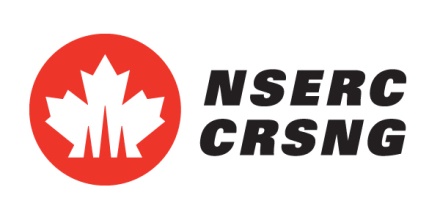 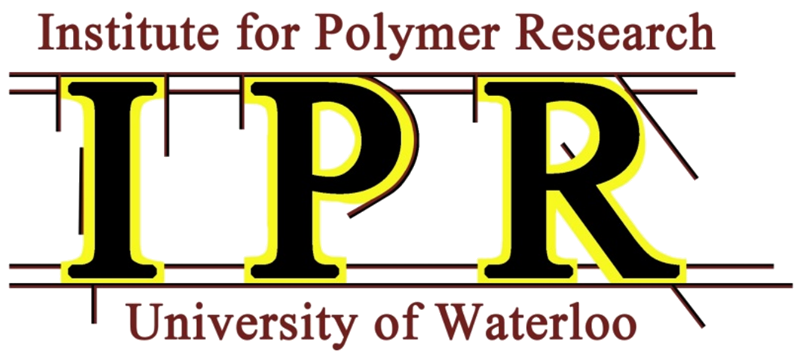 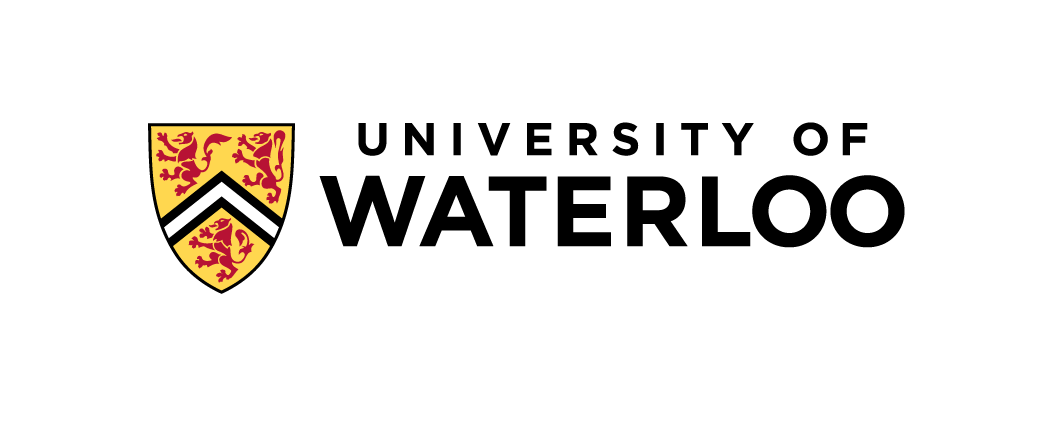 25
26
27
Why is kblob so Similar in DMF and DMSO?
DMF: η = 0.80 cP
DMSO: η = 1.99 cP
Based on viscosity, kblob in DMF is expected to be about twice larger than in DMSO
DMSO
A previous study1 has shown that PEF is about twice as efficient in DMSO than in DMF
DMF
Hall, T. MSc Thesis: Study of Arborescent Poly(l-Glutamic Acid) by Pyrene Excimer Formation,  2012, University of Waterloo, Waterloo, ON, pp 40–41.
28
Alpha-Amylase
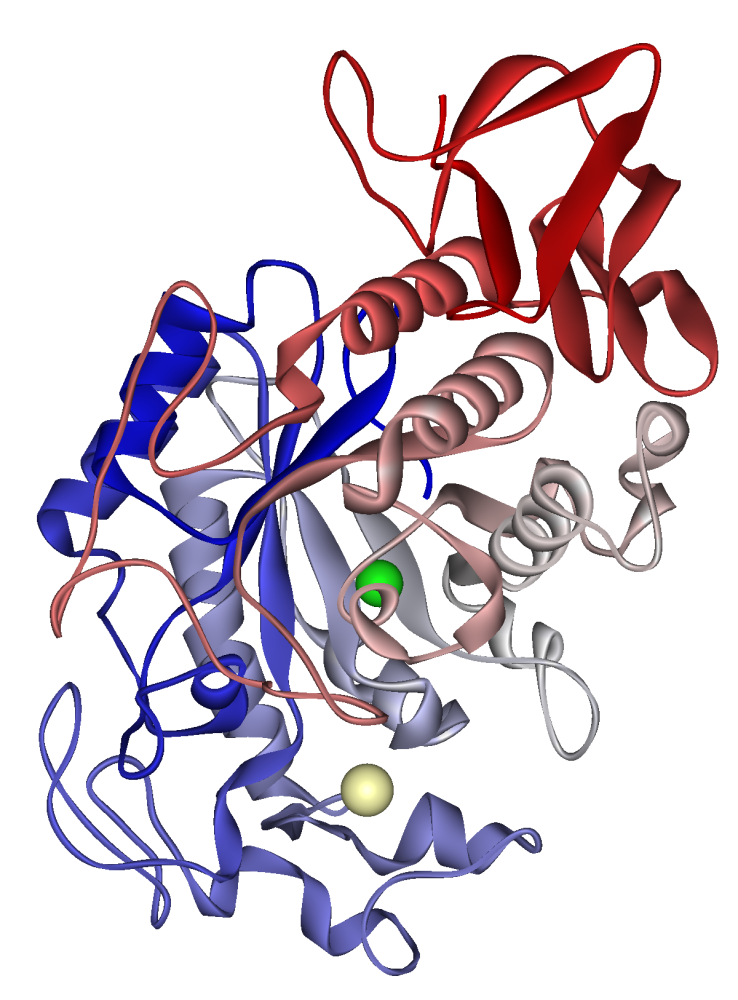 Cl-
Ca2+
Catalyse hydrolysis of polysaccharides to glucose and maltose
29
Some Useful Equations
Volume of a polymer coil:
v = 0.5 θ-solvent
v = 0.6 good-solvent
kblob is independent of viscosity
fq - quenching efficiency , k0 (diffusion limited) ~1010 M-1s-1
PMA (60 ± 3) 3
PEGMA (55 ± 5)2
CoBu-PS (43 ± 3)1
PC4MA (41 ± 7)2
CoA-PS (39 ± 2)1
PLGA (21 ± 2)
PDLGA (10 ± 1)
30